Lecture 7. Personnel planning
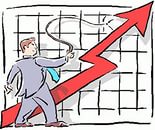 Before to make any a little difficult activity, we make the plan. 
Whether it is necessary to be engaged in personnel planning? 
Probably, each organization for itself should answer this point in question. 
Here only, as it has appeared, even crisis times when because of fast change of a situation and limitation of means planning is extremely complicated, in the organizations which are carrying out strategic planning of the personnel, profitableness on one worker approximately on 35 % above, than at those who loses sight of this factor.
With reference to management of the organization such plan originally arises in heads of heads and experts, then is concretized and formalized in certain documents, becomes the administrative decision and, at last, gets force of the law for executors. 
In planning the intelligent, purposeful character of administrative activity is to the greatest degree expressed. 
To drawing up and realization of plans basically the given work also is reduced.
 And to their realization it is subordinated not only perspective, but also situational management, that is decision-making according to concrete circumstances, a situation.
Thus, planning accompanies and directs all activity on management of employees.
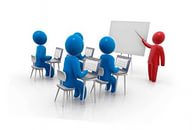 Personnel planning is one of the central functions of management as people provide an effective utilisation of any kinds of resources, available the organisations, and from people its economic indicators and competitiveness, finally, depend. 
The personnel is the motor of any organisation. 
Often heads turn the basic attention on financial, industrial questions, questions of material support or finished goods sale, without giving sufficient attention to people who ensure functioning of the organisation in all these directions. 
Errors at selection of shots - especially when it is a question of selection of candidates on supervising posts - the expensive the organisations manage. 
Losses of the organisation from acceptance of erroneous decisions, failures, a traumatism and marriage is only a part of those expenses which should be born as a result of unsatisfactory work on selection of new workers. 
From that, work on personnel planning is how much effectively put, quality of manpower resources, their contribution to achievement of the purposes of the organisation and quality of made production or given services substantially depends.
For today practically in all countries «labor swapping», based on attraction of a necessary labor and replacement excessive or more not the workers necessary at present, owing to growing requirements to quality of workers, their readiness to incur responsibility refuse a principle.
If was considered earlier that personnel planning is necessary only in case of deficiency of a labor other opinion today prevails: planning is necessary and at the time of unemployment as qualified employees nevertheless are hard for finding; besides, it is necessary to avoid the social difficulties often arising at dismissals.
In 70-80th ХХ century in management practice began to be applied the regular analysis of perspective requirements of the organizations in separate categories of the personnel. 
Now the increasing number of the companies and firms allocate personnel planning in an independent kind of activity of personnel services. 
Organizational-technical changes of manufacture do necessary timely search and preparation of the personnel for the decision of new industrial and administrative problems, and also decrease in social intensity in relation to the workers which workplaces change or liquidated. 
These problems cannot be solved for short term. 
Thus, personnel planning is a sign of responsibility of management of the organization concerning the personnel.
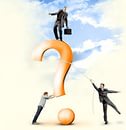 The purpose of planning of the personnel is short - sredne - and long-term definition of requirements for the personnel, made in indissoluble quantitative and qualitative communication. 
It includes not only a substantiation of a guarantee of development of the enterprise, but also a guarantee of its economic growth. 
These purposes are reached at the expense of optimum structure of the personnel and the most successful realization of potential of employees and personnel potential of firm.
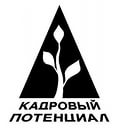 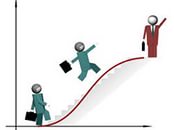 Personnel planning should define:
- How many the personnel and what qualification is necessary in the future;
- How to involve necessary and to reduce the excessive personnel, considering social aspects;
- How to use workers according to their abilities;
- How purposefully to promote personnel development, to adapt its knowledge for changing requirements;
- What expenses will be demanded by planned personnel actions.
Various problems can be the maintenance of personnel planning: development of the new quality standards, introduction of the command organisation of work and the new scheme of motivation of the personnel, distribution of co-operative style of a management and technics of management on the purposes, introduction of the advanced methods of an estimation of employees and efficiency of activity of services of the personnel, introduction of effective system of personnel safety and so forth. 
Appointment of personnel planning - to provide the future changes of the organisation, its personnel and an environment, in advance to define optimum structure of shots, ways, ways and forms of their effective utilisation, to plan the actions promoting adaptation of human resources to changes of a situation.
Personnel planning directly defines: when, where, how many, what qualification and motivation is required employees, how many they will cost how to provide the organisation to such workers and as them effectively to use.
Personnel planning is considered in three various time horizons on which various approaches to personnel planning are based. 
Planning time intervals share on: 
Short-term planning of the personnel. It extends for no more than one year. 
Intermediate term planning of the personnel. In the given period takes place plans which have on a time interval from one year till five years. 
Long-term planning of the personnel. Includes all plans which are considered in the time interval, comprising more than five years. 
Short-term planning in the personnel is engaged mainly in personnel application while Intermediate sredne - and long-term planning in a greater degree are engaged in requirements for the personnel, a personnel set, its development and liberation. 
The purpose    Intermediate - and long-term planning are the timely and qualified addition of structure of the personnel. The future requirement for the personnel, received on the basis of the available data on requirement for change and for acceptance for work should be for this purpose established. 
Long-term, focused on the future, the personnel selection considering all these aspects, it is possible to realize the concept by means of personnel planning. 
This management method the personnel is capable to co-ordinate and counterbalance interests of employers and hired workers.
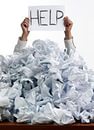 Personnel planning should give answers to following questions: 
How many the workers, what qualification, when and where they will be necessary?
How it is possible to involve necessary and to reduce the excessive personnel without drawing of a social damage?
How it is better to use the personnel according to its abilities? 
How to provide development of shots for performance of new qualifying kinds of activity and maintenance of their knowledge according to inquiries of business? 
What expenses will be demanded by the planned personnel actions?
Planning of requirement for the personnel is an initial step of process of personnel planning and is based on the data about the available and planned workplaces, the plan of carrying out of organizational-technical actions, the list of staff and the plan of replacement of vacant posts. 
At definition of requirement for the personnel participation of heads of corresponding divisions in each specific case is recommended. 
The purpose of planning of requirements for the personnel is definition of qualitative and quantitative requirement for the personnel which is necessary for maintenance available at the moment and the future productivity of the enterprise.
Planning problems in the personnel: 
Qualitative planning of requirements for the personnel defines abilities and knowledge, which each employee should possess to correspond to a workplace occupied with it and correctly to carry out the tasks caused by a given place. 
If tasks do not change eventually it is easy to define qualitative requirement for the personnel. 
If the qualitative requirement for the personnel has to be defined for constantly changing conditions of the future it is necessary strategic and focused on the future planning. 
Quantitative planning of requirements for the personnel defines number of employees on categories of the personnel which are involved for performance of accurately certain tasks.
The personnel set shares on various minor ant functions from which four subsections of planning of a set of the personnel follow: 
Planning of hiring of the personnel
This section covers placing branding enterprise advertising, and also acquaintance of potential candidates with requirement for the personnel by means of various sources on labour hiring (for example, through the publication of the offer of free workplaces).
Planning of a choice from applicants
In the given minor ant function accumulation of various tools and ways, and also selection structurization in connection with a set of applicants is reached. The given accumulation of ways is guided by the strategic policy of a set of the separate enterprise.
Acceptance planning for work 
In the given subsection elements of the labour right and the legislation to which the attention should be paid by granting of workplaces are taken into consideration. For example, the conclusion of labour contracts.
Thank you for your attention